爱宝云收银
直播培训4期
2023
Aibao Yun Shou Yin Zhi Bo Pei Xun Si Qi
广州贺氏
2023-6-3
采购、供应商结算
01
The user can demonstrate on a projector or computer, or presentation and make it film to be used in a wider field
CONTENT
美团团购券
02
The user can demonstrate on a projector or computer, or presentation and make it film to be used in a wider field
目录
爱宝联盟自定义试用期
03
The user can demonstrate on a projector or computer, or presentation and make it film to be used in a wider field
电子价签功能
04
The user can demonstrate on a projector or computer, or presentation and make it film to be used in a wider field
“
01
采购、供应商结算
爱宝云收银有一整套独立完善的货流管理、供应商管理以及详尽的供应商对账结算等报表。
流程介绍
采购、供应商结算
供应商扣补单
向供应商进货
供应商对账单
供应商结算单
供应商费用单
向供应商进货
供应商预付款
PLEASE ADD YOUR TITTLE HERE
PLEASE ADD YOUR TITTLE HERE
PLEASE ADD YOUR TITTLE HERE
PLEASE ADD YOUR TITTLE HERE
第一步：进货常规的进货有两种方法，分别是商品采购跟货流管理进货
第二步：建立对账单在进货完成之后，先对进货单进行对账，再进行结算
第三步：对账单进行结算做好对账单后，选择支付方式给对账单进行结算，
商家与供应商之间的费用清单，收支方式有两种：应收款、应付款，比如像供应商收取摊位费之类。
供应商对账单
供应商费用单
供应商结算单
供应商预付款
PLEASE ADD YOUR TITTLE HERE
用途说明：商家向供应商预付款，比如定金之类。
供应商扣补单
PLEASE ADD YOUR TITTLE HERE
使用场景：供应商向商家补扣，比如库存补扣，单据补扣，销售补扣，针对供应商做的活动商品进行补助商家。
流程介绍
采购、供应商结算
供应商扣补单
向供应商进货
供应商对账单
供应商结算单
供应商费用单
向供应商进货
供应商预付款
PLEASE ADD YOUR TITTLE HERE
PLEASE ADD YOUR TITTLE HERE
PLEASE ADD YOUR TITTLE HERE
PLEASE ADD YOUR TITTLE HERE
第一步：进货常规的进货有两种方法，分别是商品采购跟货流管理进货
第二步：建立对账单在进货完成之后，先对进货单进行对账，再进行结算
第三步：对账单进行结算做好对账单后，选择支付方式给对账单进行结算，
商家与供应商之间的费用清单，收支方式有两种：应收款、应付款，比如像供应商收取摊位费之类。
供应商对账单
供应商费用单
供应商结算单
供应商预付款
PLEASE ADD YOUR TITTLE HERE
用途说明：商家向供应商预付款，比如定金之类。
供应商扣补单
PLEASE ADD YOUR TITTLE HERE
使用场景：供应商向商家补扣，比如库存补扣，单据补扣，销售补扣，针对供应商做的活动商品进行补助商家。
流程介绍
采购、供应商结算
供应商扣补单
向供应商进货
供应商对账单
供应商结算单
供应商费用单
向供应商进货
供应商预付款
PLEASE ADD YOUR TITTLE HERE
PLEASE ADD YOUR TITTLE HERE
PLEASE ADD YOUR TITTLE HERE
PLEASE ADD YOUR TITTLE HERE
第一步：进货常规的进货有两种方法，分别是商品采购跟货流管理进货
第二步：建立对账单在进货完成之后，先对进货单进行对账，再进行结算
第三步：对账单进行结算做好对账单后，选择支付方式给对账单进行结算，
商家与供应商之间的费用清单，收支方式有两种：应收款、应付款，比如像供应商收取摊位费之类。
供应商对账单
供应商费用单
供应商结算单
供应商预付款
PLEASE ADD YOUR TITTLE HERE
用途说明：商家向供应商预付款，比如定金之类。
供应商扣补单
PLEASE ADD YOUR TITTLE HERE
使用场景：供应商向商家补扣，比如库存补扣，单据补扣，销售补扣，针对供应商做的活动商品进行补助商家。
流程介绍
采购、供应商结算
供应商扣补单
向供应商进货
供应商对账单
供应商结算单
供应商费用单
向供应商进货
供应商预付款
PLEASE ADD YOUR TITTLE HERE
PLEASE ADD YOUR TITTLE HERE
PLEASE ADD YOUR TITTLE HERE
PLEASE ADD YOUR TITTLE HERE
第一步：进货常规的进货有两种方法，分别是商品采购跟货流管理进货
第二步：建立对账单在进货完成之后，先对进货单进行对账，再进行结算
第三步：对账单进行结算做好对账单后，选择支付方式给对账单进行结算，
商家与供应商之间的费用清单，收支方式有两种：应收款、应付款，比如像供应商收取摊位费之类。
供应商对账单
供应商费用单
供应商结算单
供应商预付款
PLEASE ADD YOUR TITTLE HERE
用途说明：商家向供应商预付款，比如定金之类。
供应商扣补单
PLEASE ADD YOUR TITTLE HERE
使用场景：供应商向商家补扣，比如库存补扣，单据补扣，销售补扣，针对供应商做的活动商品进行补助商家。
流程介绍
采购、供应商结算
供应商扣补单
向供应商进货
供应商对账单
供应商结算单
供应商费用单
向供应商进货
供应商预付款
PLEASE ADD YOUR TITTLE HERE
PLEASE ADD YOUR TITTLE HERE
PLEASE ADD YOUR TITTLE HERE
PLEASE ADD YOUR TITTLE HERE
第一步：进货常规的进货有两种方法，分别是商品采购跟货流管理进货
第二步：建立对账单在进货完成之后，先对进货单进行对账，再进行结算
第三步：对账单进行结算做好对账单后，选择支付方式给对账单进行结算，
商家与供应商之间的费用清单，收支方式有两种：应收款、应付款，比如像供应商收取摊位费之类。
供应商对账单
供应商费用单
供应商结算单
供应商预付款
PLEASE ADD YOUR TITTLE HERE
用途说明：商家向供应商预付款，比如定金之类。
供应商扣补单
PLEASE ADD YOUR TITTLE HERE
使用场景：供应商向商家补扣，比如库存补扣，单据补扣，销售补扣，针对供应商做的活动商品进行补助商家。
流程介绍
采购、供应商结算
供应商扣补单
向供应商进货
供应商对账单
供应商结算单
供应商费用单
向供应商进货
供应商预付款
PLEASE ADD YOUR TITTLE HERE
PLEASE ADD YOUR TITTLE HERE
PLEASE ADD YOUR TITTLE HERE
PLEASE ADD YOUR TITTLE HERE
第一步：进货常规的进货有两种方法，分别是商品采购跟货流管理进货
第二步：建立对账单在进货完成之后，先对进货单进行对账，再进行结算
第三步：对账单进行结算做好对账单后，选择支付方式给对账单进行结算，
商家与供应商之间的费用清单，收支方式有两种：应收款、应付款，比如像供应商收取摊位费之类。
供应商对账单
供应商费用单
供应商结算单
供应商预付款
PLEASE ADD YOUR TITTLE HERE
用途说明：商家向供应商预付款，比如定金之类。
供应商扣补单
PLEASE ADD YOUR TITTLE HERE
使用场景：供应商向商家补扣，比如库存补扣，单据补扣，销售补扣，针对供应商做的活动商品进行补助商家。
向供应商进货
采购、供应商结算
方法一：
方法二：
商品采购
货流管理进货
Go Now
输入标题容
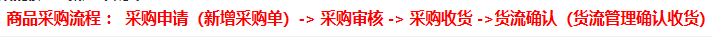 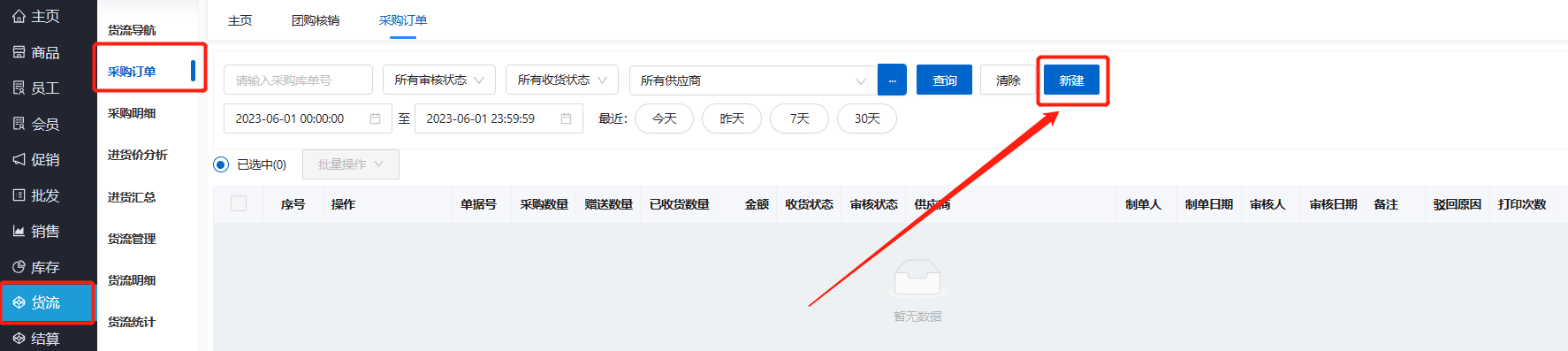 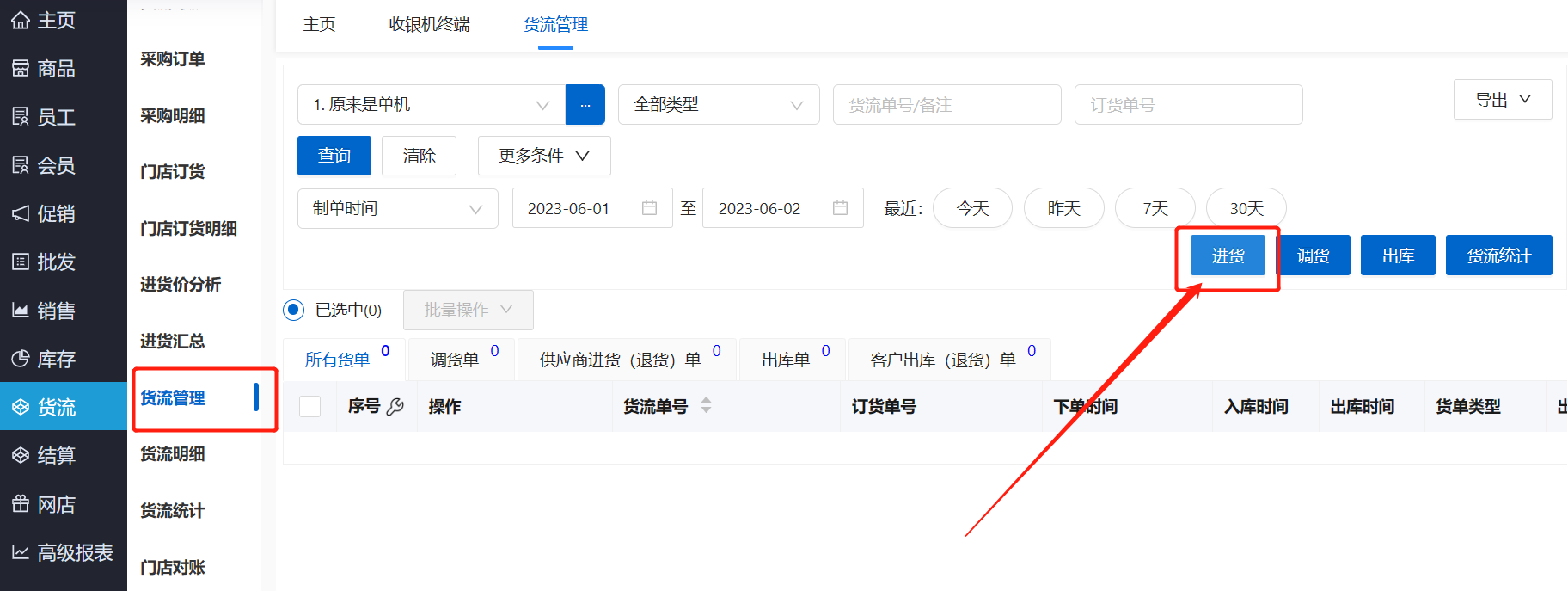 采购进货需进行审核、收货等流程
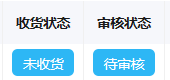 货流进货可快捷审核，可一键入库，步骤相对采购更少
采购进货需先选择供应商再选择商品
供应商对账单
采购、供应商结算
Go Now
输入标题内容
用途说明：用于与购销供应商的往来业务单据对账。
步骤：云后台-->结算--供应商对账单--按进货单对账
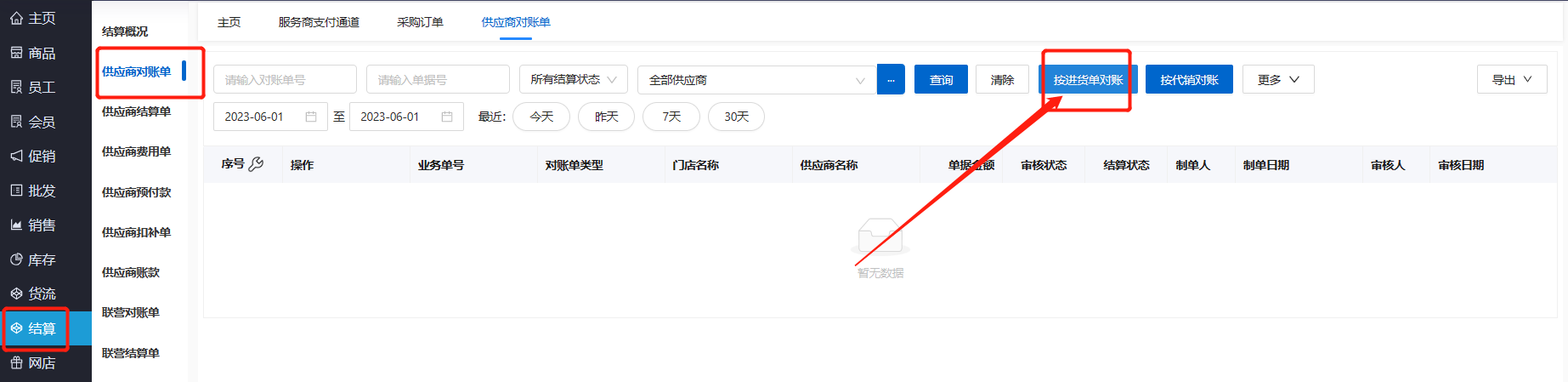 供应商结算单
采购、供应商结算
Go Now
输入标题内容
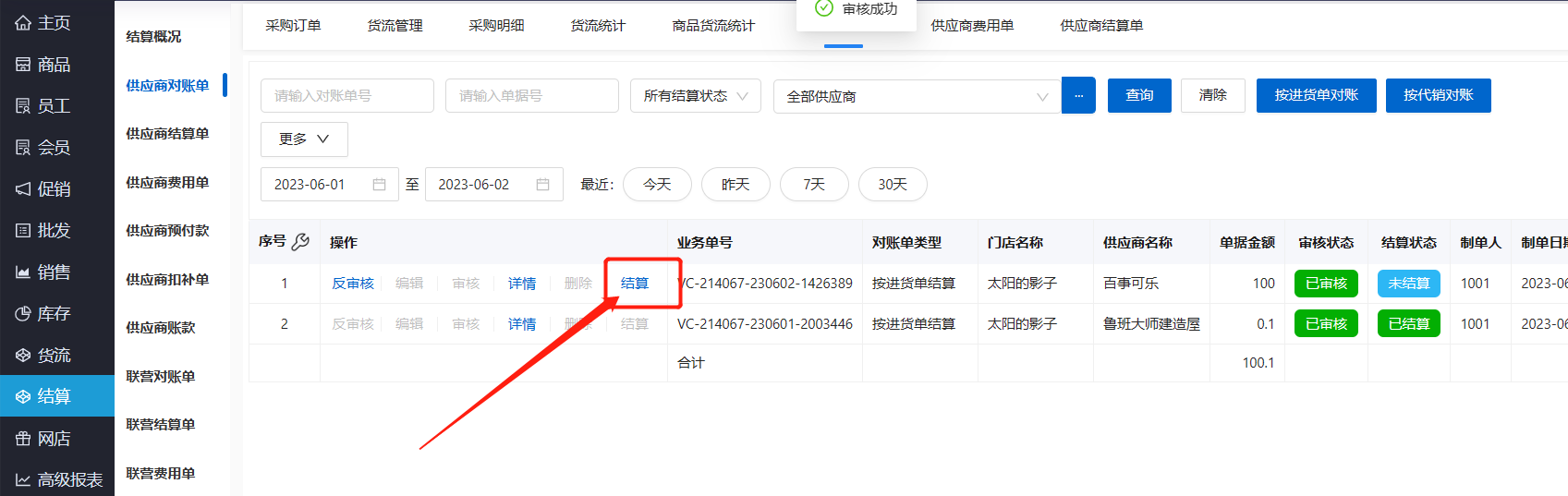 建立结算单时，可以直接点击已审核的对账单的结算按钮去进行结算。
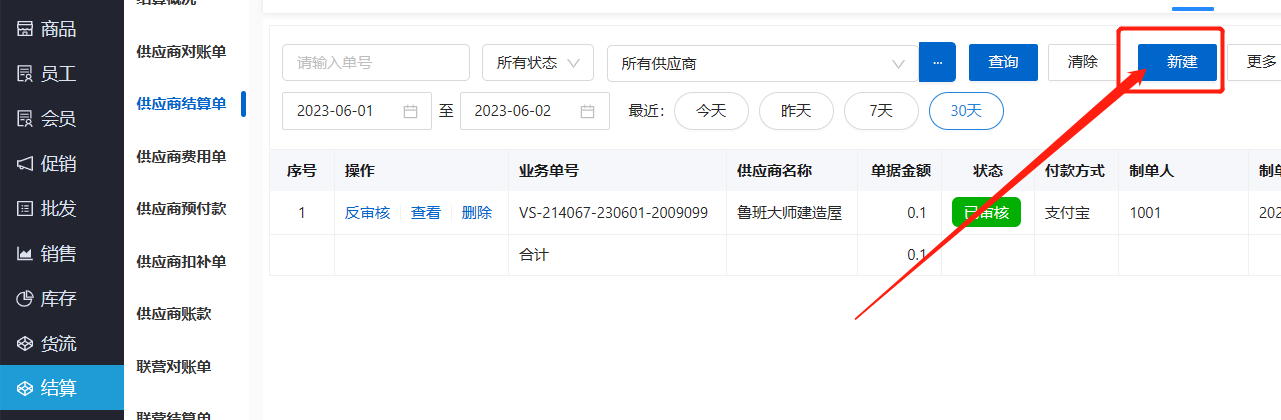 或者点击【供应商结算单】去选择新建，两者无区别
供应商费用单
采购、供应商结算
输入标题内容
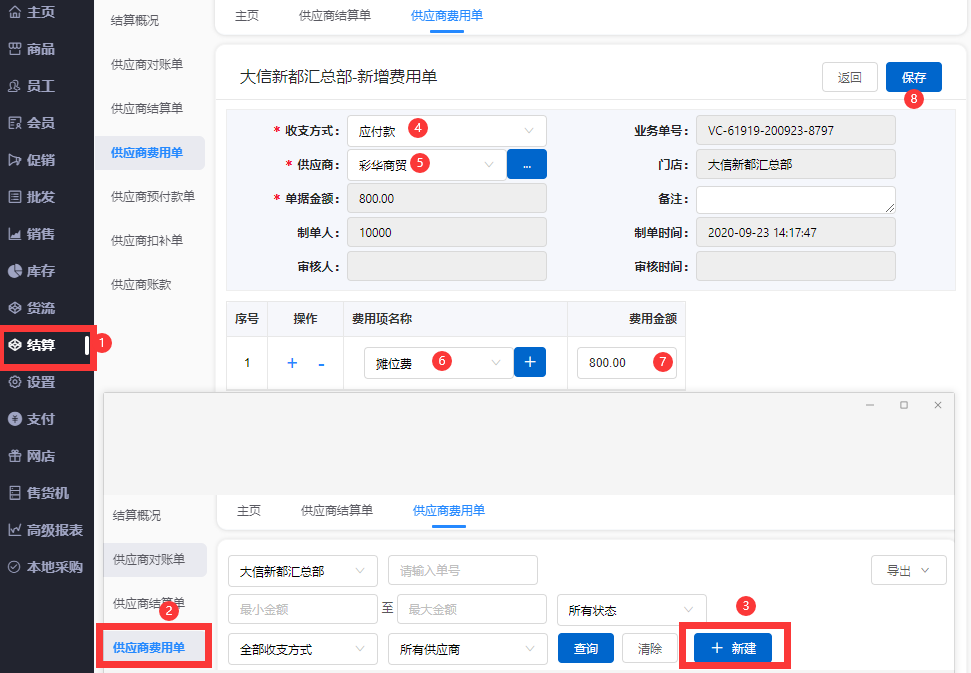 用途说明：商家与供应商之间的费用清单，收支方式有两种：应收款、应付款。
例子：供应商向商家收取摊位费
“
美团团购券
“美团团购券是指一种优惠券，用户在美团平台，购买优惠券后，可以到指定的商家门店进行消费。
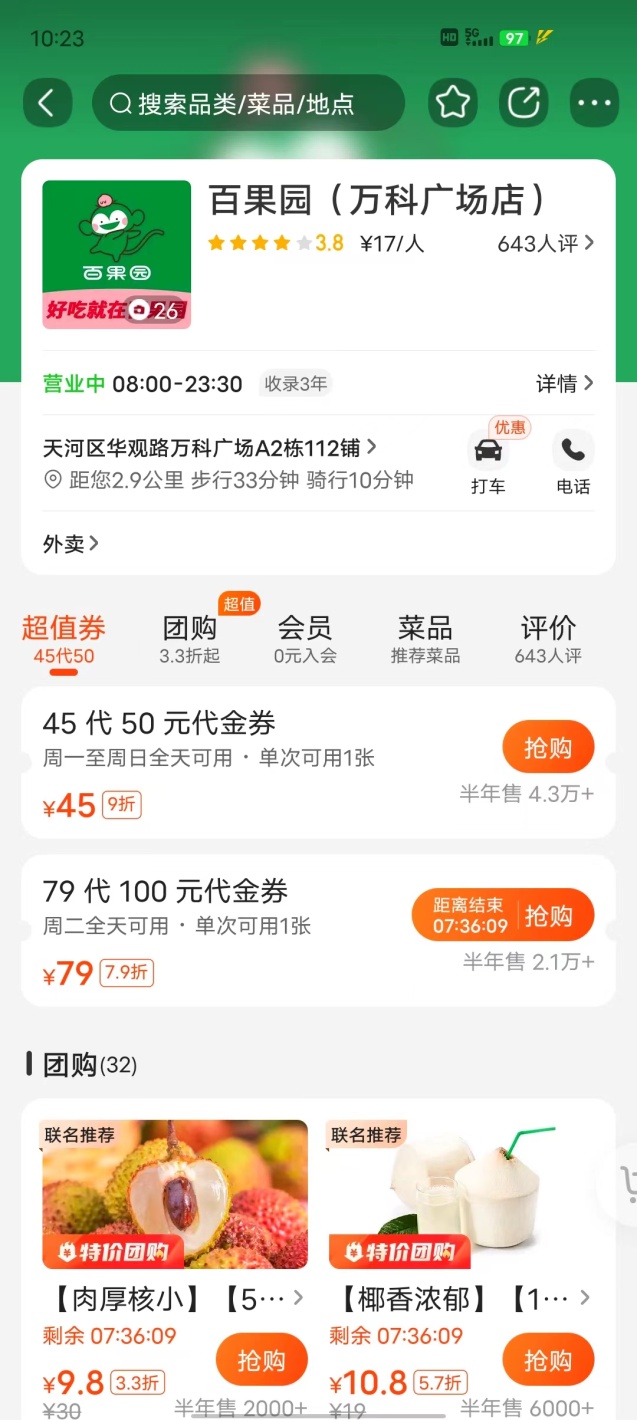 02
第一步：关联云后台
美团团购卷
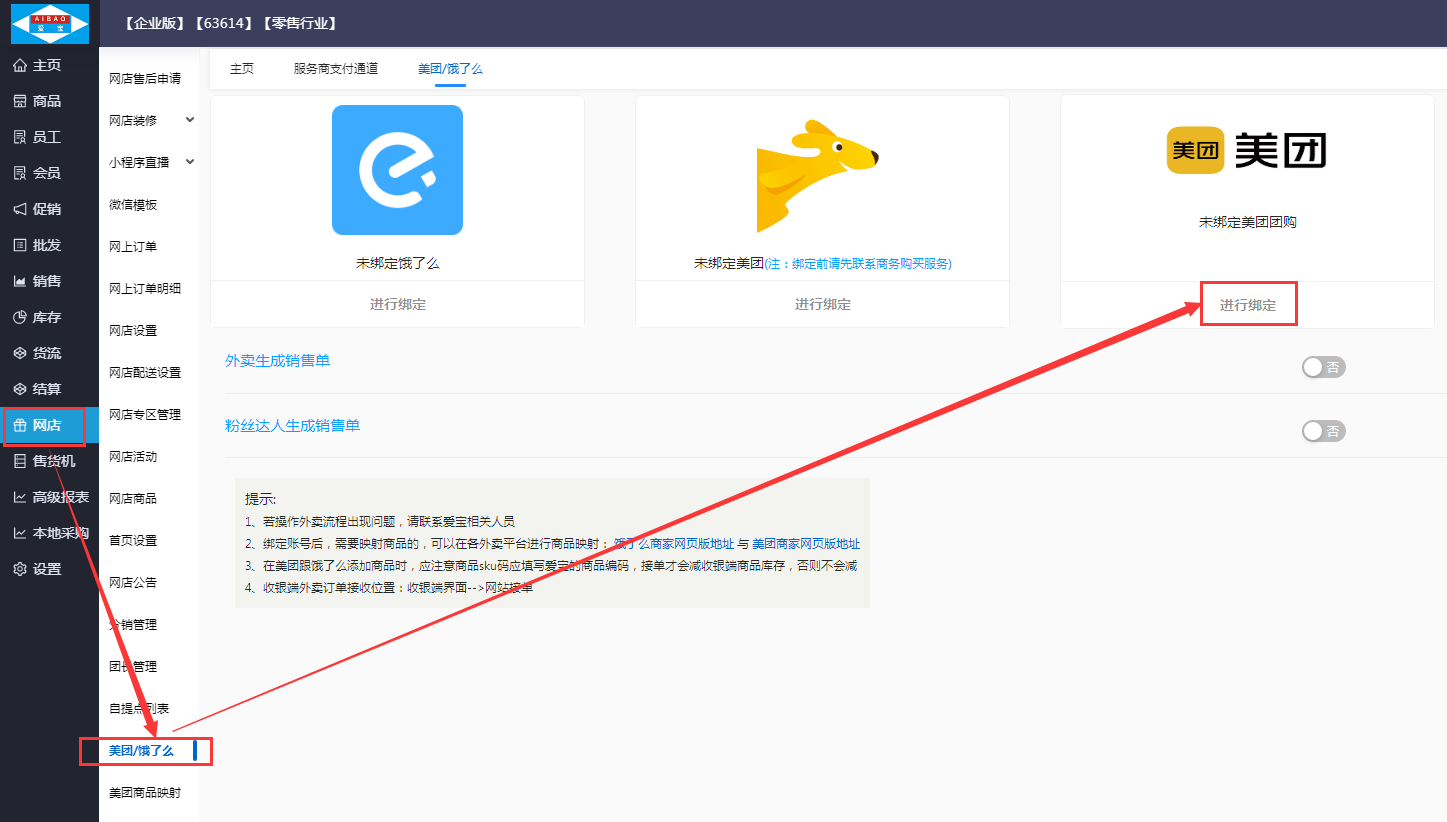 云收银云后台绑定【美团团购店铺】
操作方法：云后台网店—美团饿了么——美团团购，点击进行绑定，点击后会跳转到美团平台
第二步：登录美团管家后台，选择关联店铺
美团团购卷
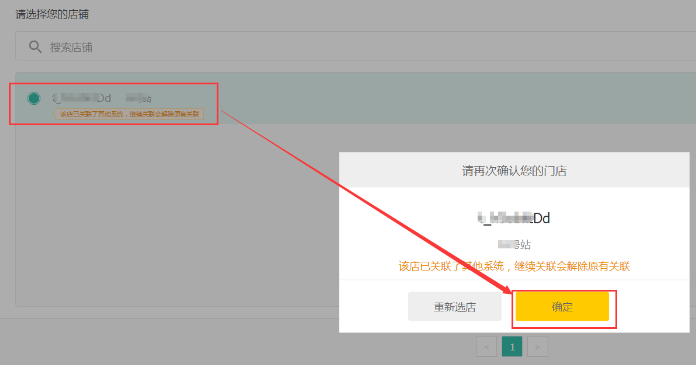 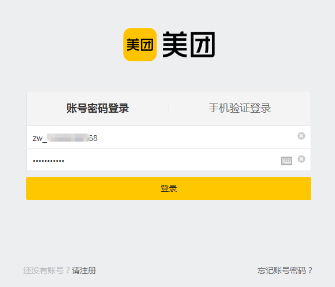 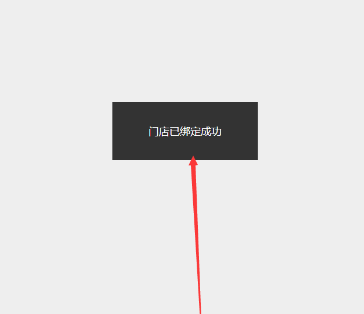 登录美团后台，选择你要绑定的店铺，绑定成功会有提示
第三步:美团端建券
美团团购卷
美团端
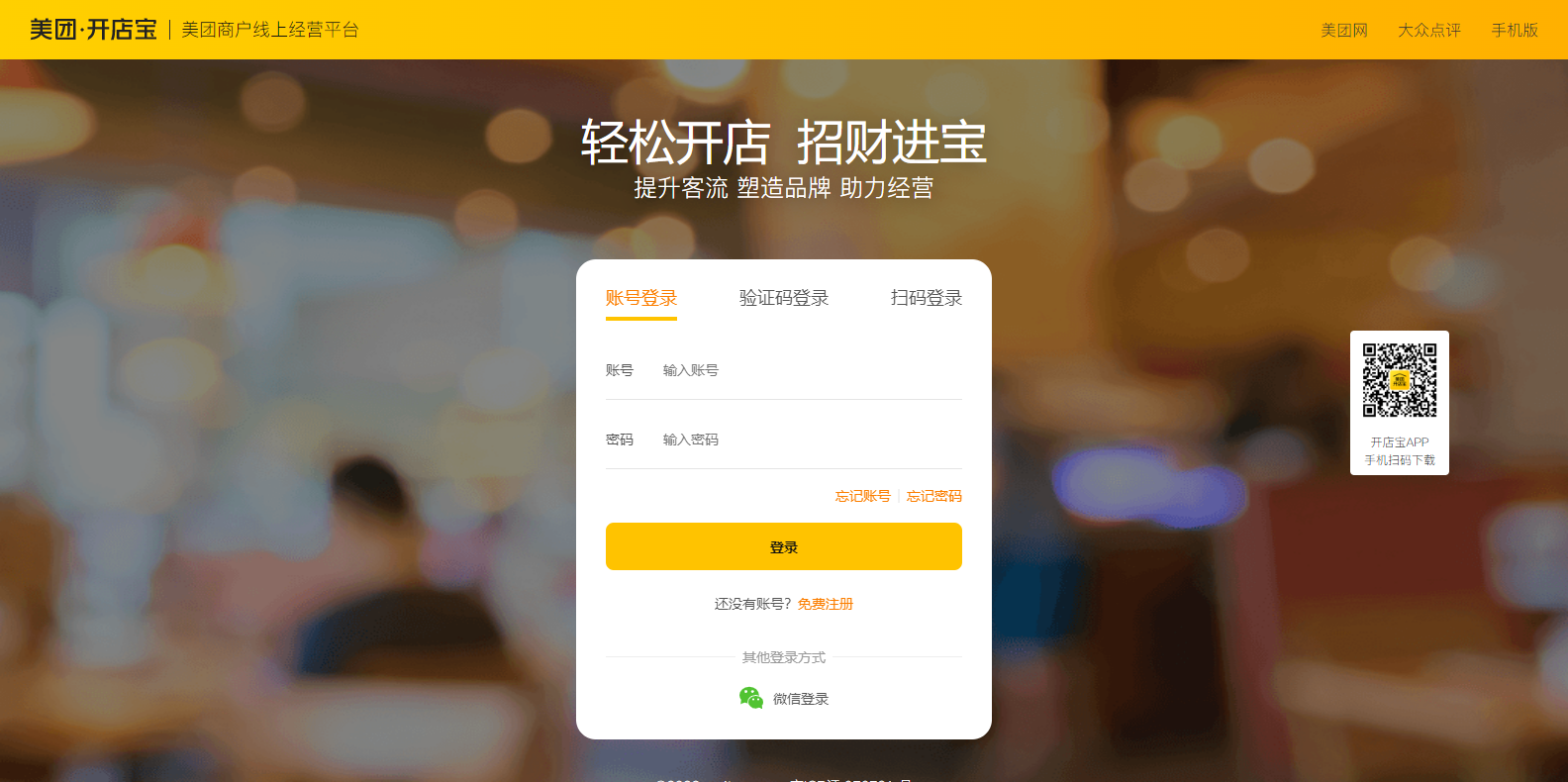 01
美团商户线上经营平台
https://e.dianping.com/app/merchant-platform
02
美团如何绑定团购/设置团购券
https://h5.dianping.com/app/cs-faas-page/saas-mvp/video-detail.html?id=609
第四步：云后台新建代金券支付方式
美团团购卷
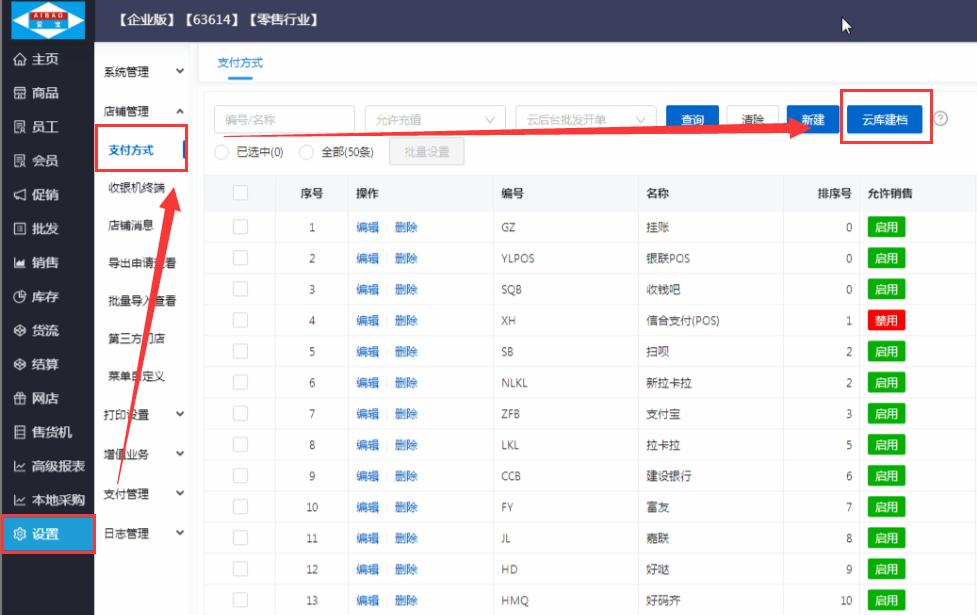 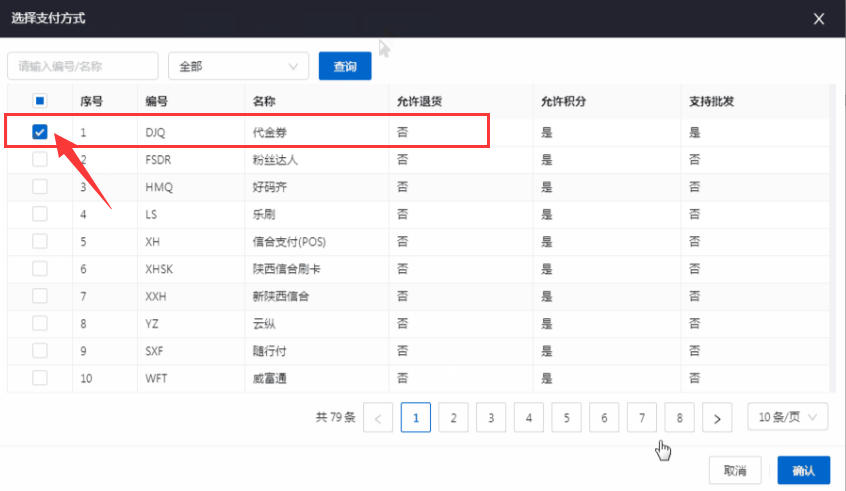 第五步：收银台核销美团团购券
美团团购卷
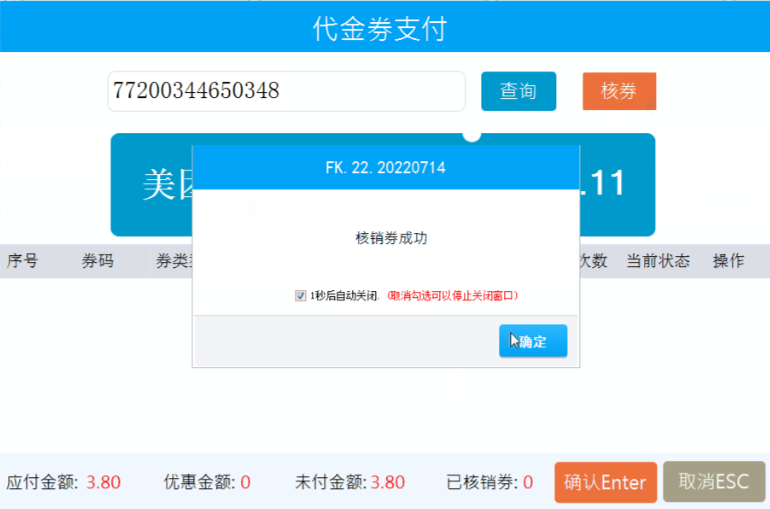 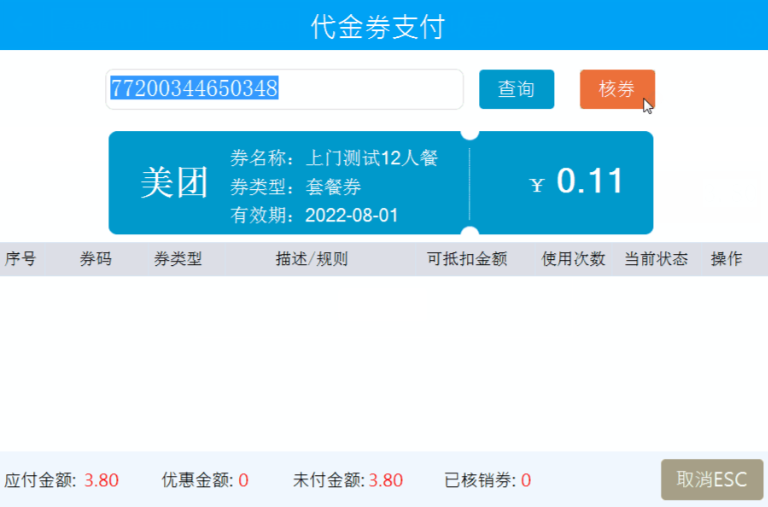 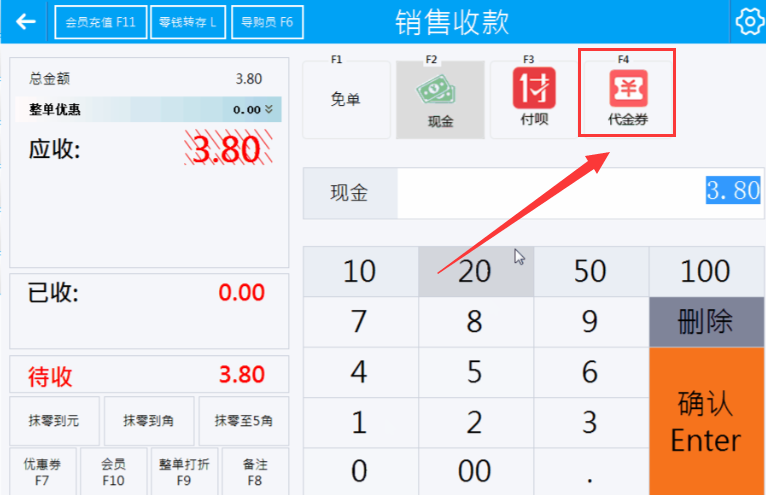 输入券号或扫代金券二维码查询
查询到团购券，点击核销
收银台收款，支付方式选择代金券
第六步：美团团购券撤销券
美团团购卷
仅支持撤销当天已核销的美团团购券，正常使用情况请不要使用撤销功能，撤销会导致报表数据异常，当核销了团购券，但单据没做成的情况可使用撤销功能。
撤销方式一：

前台【所有单据】-【代金券】界面输入已核销的美团团购券码
然后点【查询】-【撤销核券】输入撤销备注【确认】
撤销方式二：

核券界面撤销核券
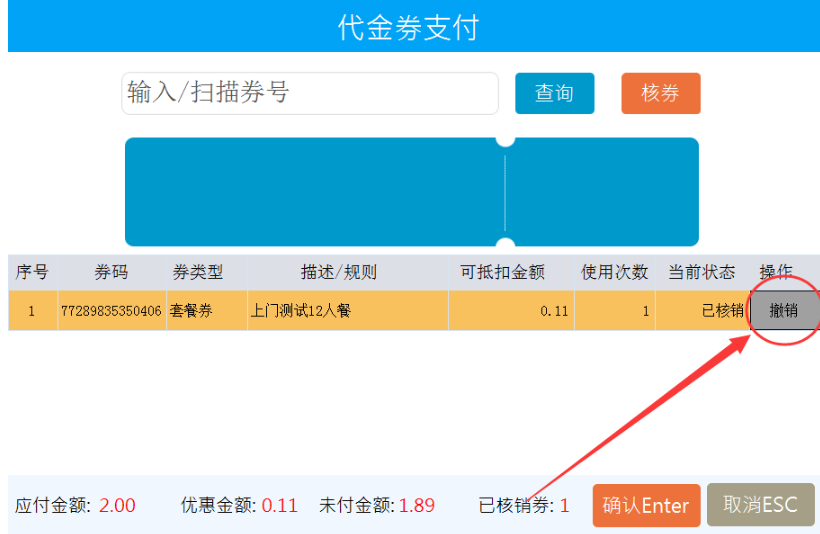 “
爱宝联盟自定义试用期
03
AIBAOLIANMENGZIDINGYISHIYONGQI
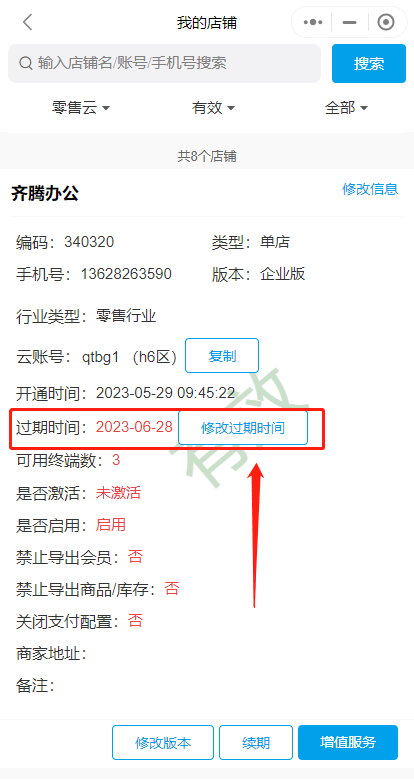 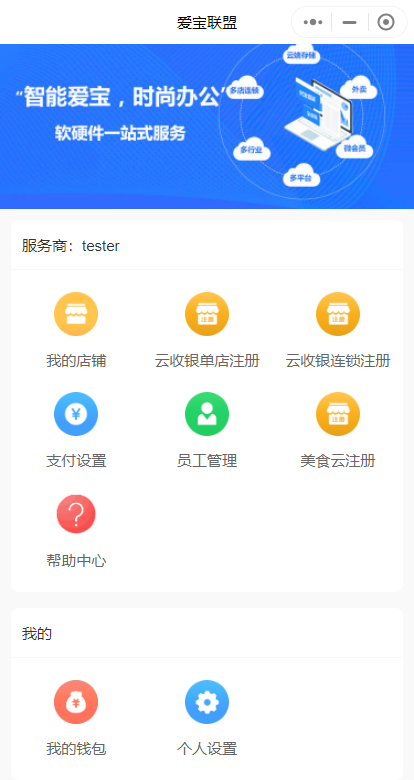 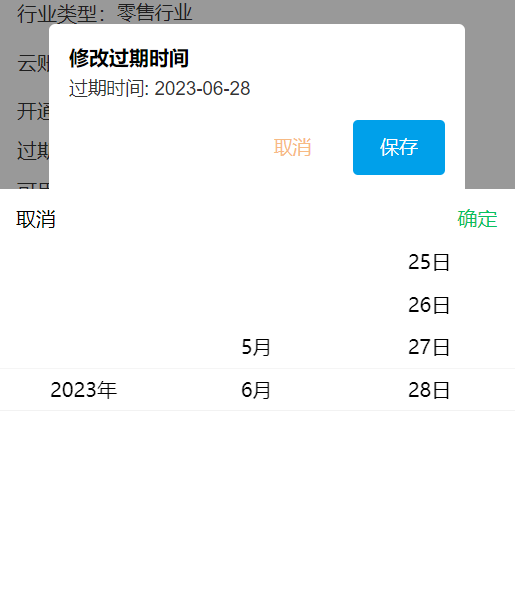 AIBAOLIANMENG
爱宝联盟自定义试用期
进入方式
微信搜索爱宝联盟小程序直接进入
适用场景
加盟商不想给终端客户满30天试用期
调整范围
30天以内，如可设为仅15天试用期
操作方法、图片指引
“
04
电子价签功能
DIANZIJIAQIANGONGNENG
支持品牌
电子价签功能
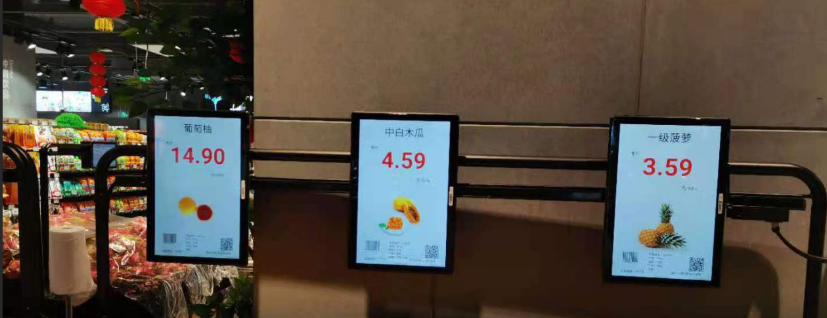 介绍：
       如右图，电子价签与普通价签最大的区别就是普通价签需要手动打印价签更新，电子价签则根据系统改价自动修改为系统实时价格。
汉朔电子价签
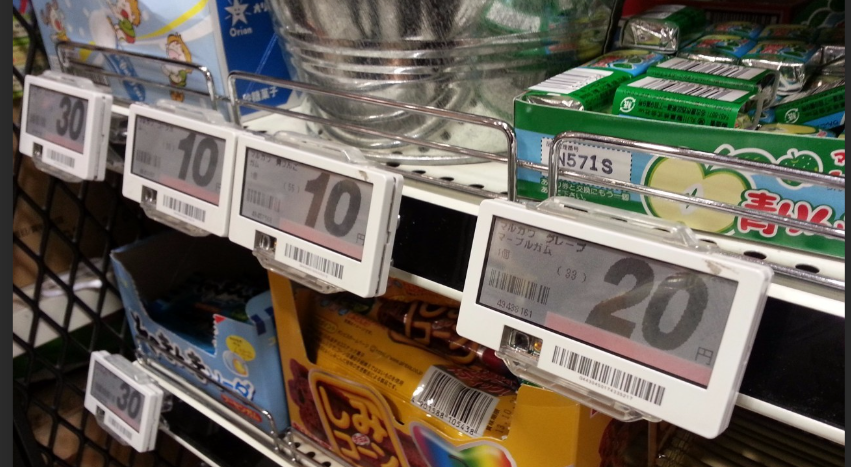 价签系统后台：https://allstar-platform.hanshow.com/allstar/
沃联电子价签
温馨提示：目前对接的是10.1寸的彩屏（不分型号的机器）
价签系统后台 http://n1.wolink.com.cn/
汉朔电子价签设置方法
电子价签功能
登录价签系统后台
输入汉朔价签分配的门店账户和密码
根据汉朔提供的证书及相关数据配置价签相关配置
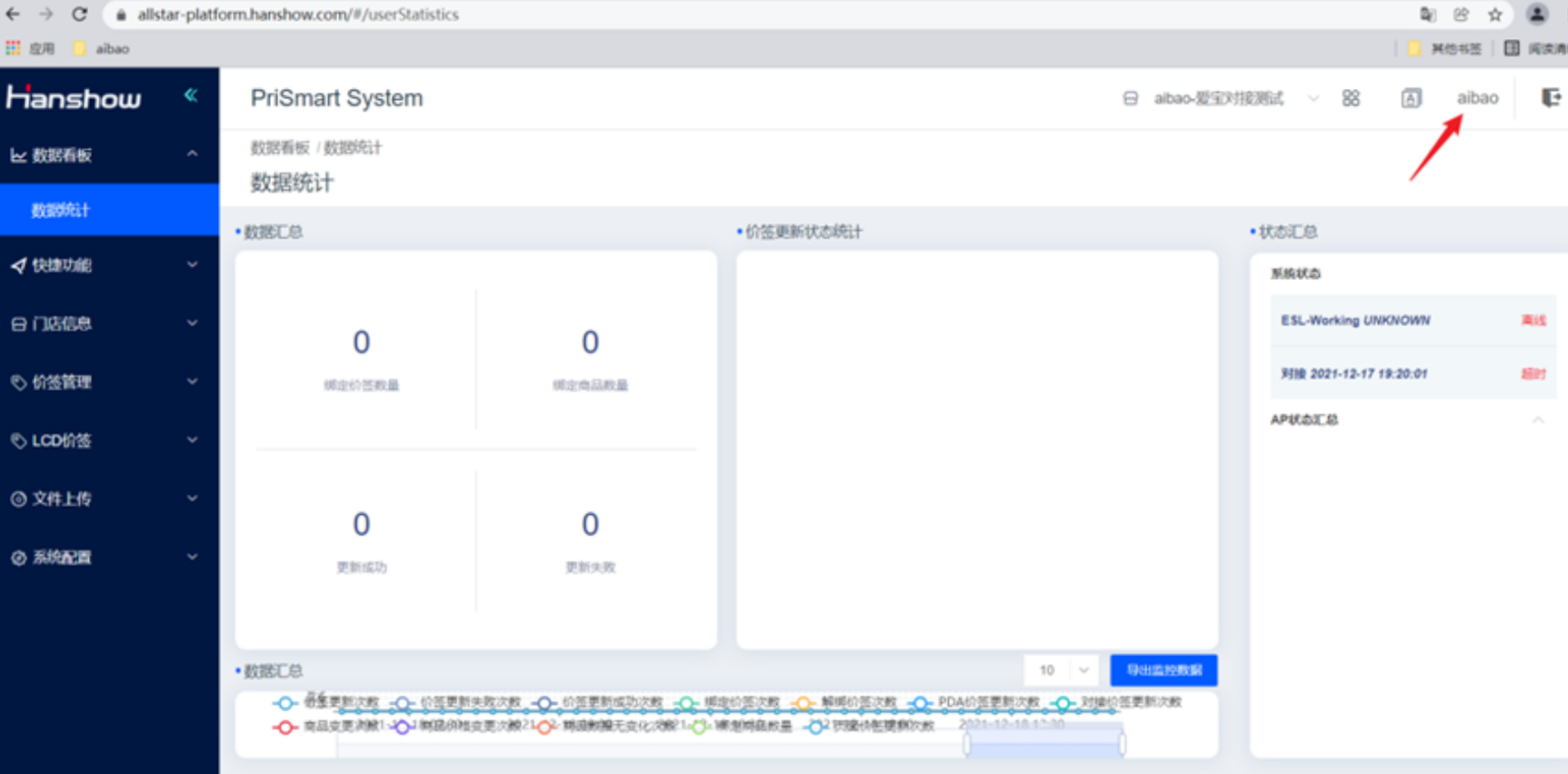 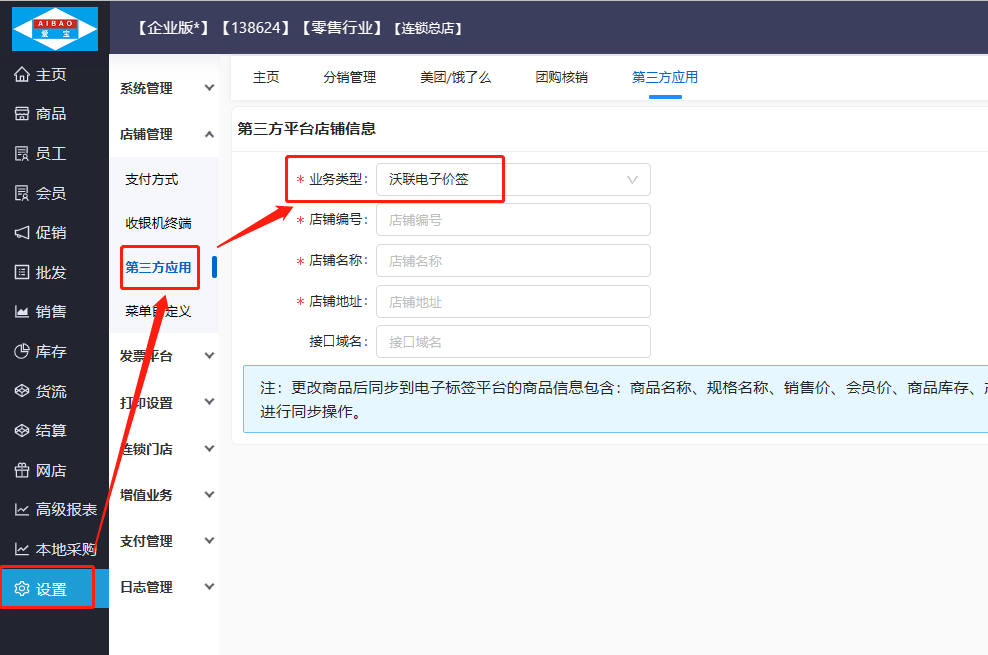 汉朔电子价签设置方法
在后台右上角点击齿轮按钮获取门店编号与数据交换名称
在爱宝POS后台设置配置价签店铺信息
电子价签功能
输入沃联价签分配的门店账户和密码
登录价签后台
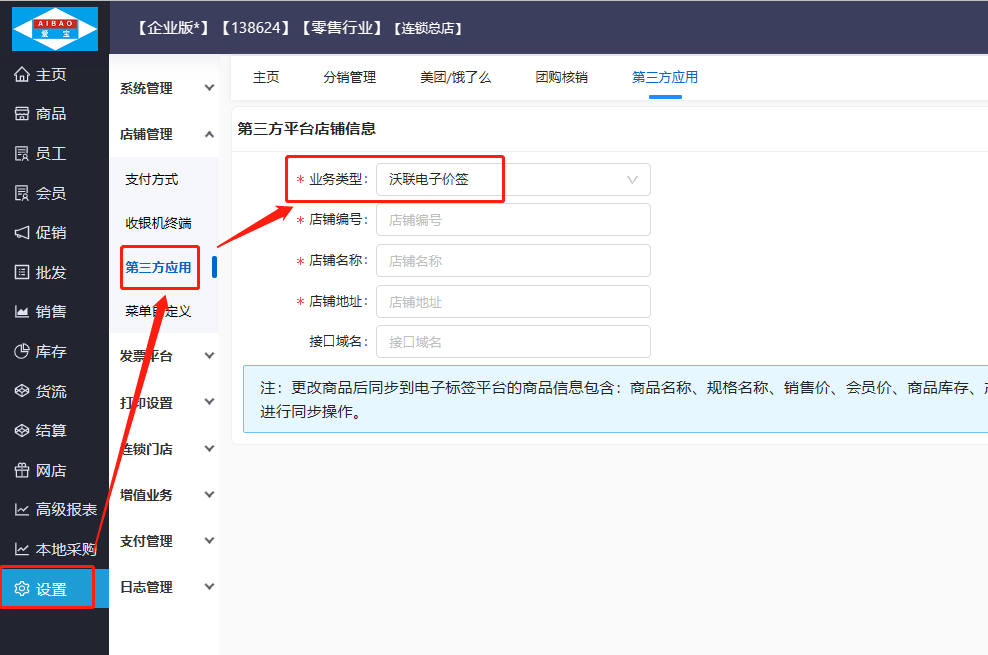 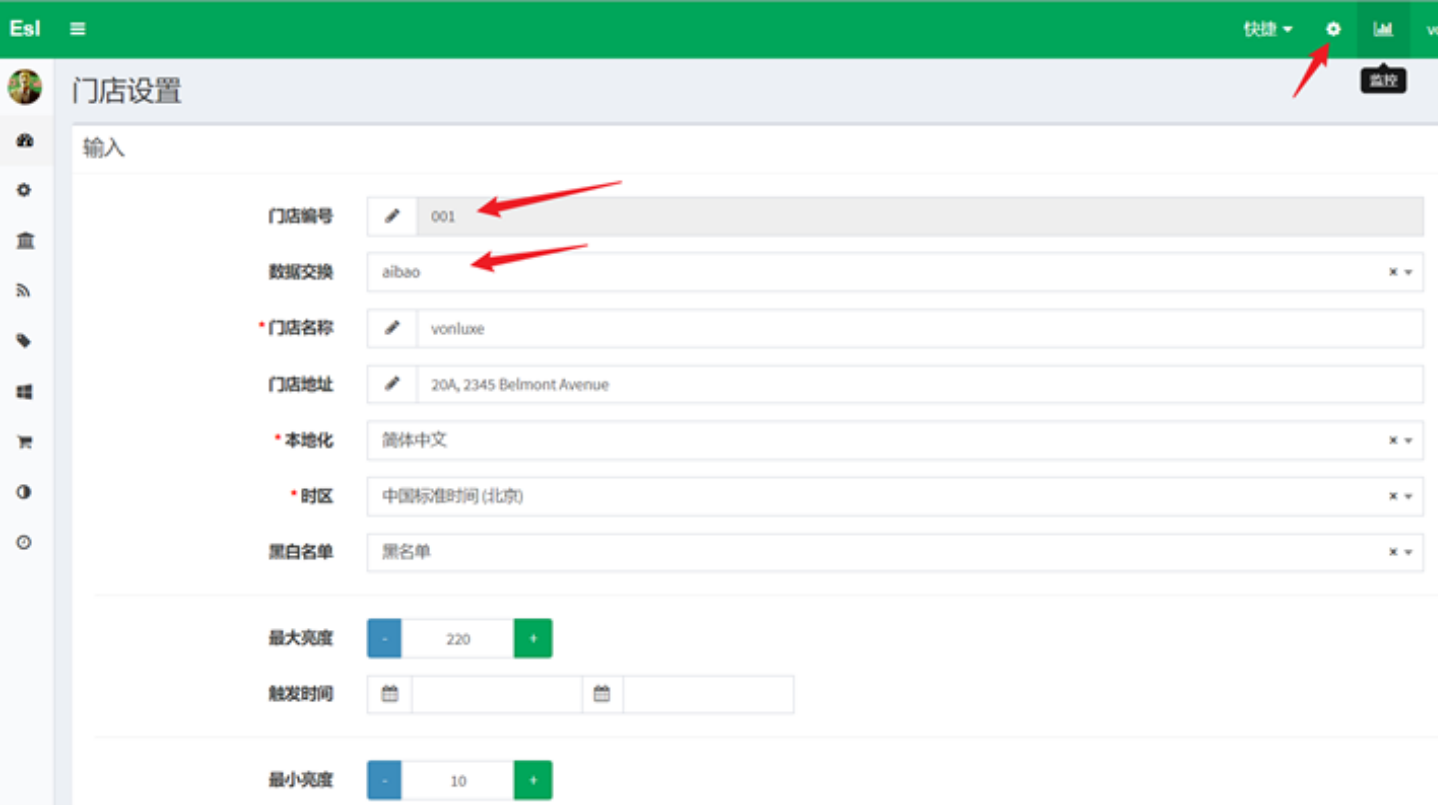 THANKS
谢谢观看
2023
AIBAOYUNSHOUYINZHIBOPEIXUNDIWUQI
广州贺氏
直播培训第5期
YOUR TITLE HERE
添加页面标题内容
点击请替换文字内容
点击请替换文字内容
点击请替换文字内容
请替换文字内容，点击添加相关标题文字，修改文字内容，也可以直接复制你的内容到此。
请替换文字内容，点击添加相关标题文字，修改文字内容，也可以直接复制你的内容到此。
请替换文字内容，点击添加相关标题文字，修改文字内容，也可以直接复制你的内容到此。
Go Now
输入标题内容
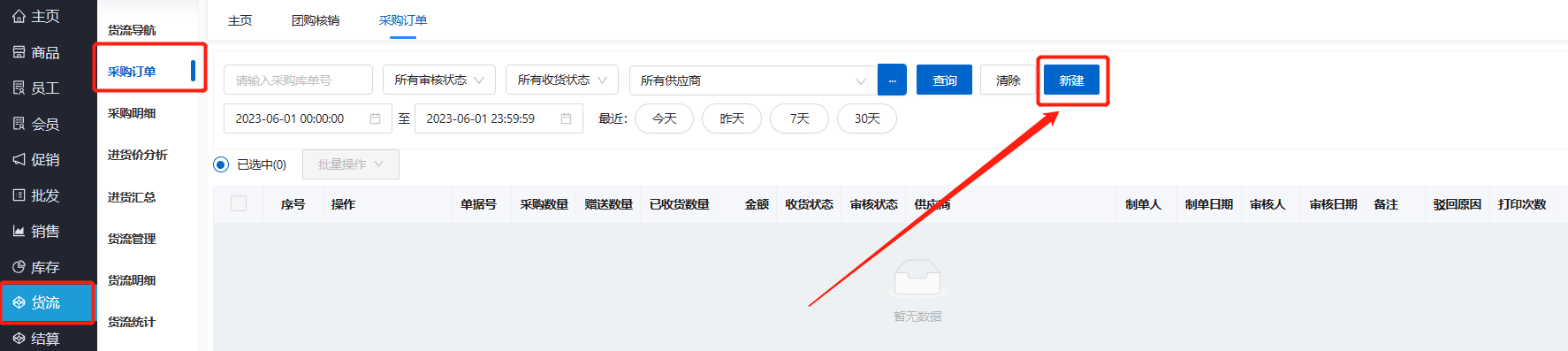 YOUR TITLE HERE
添加页面标题内容
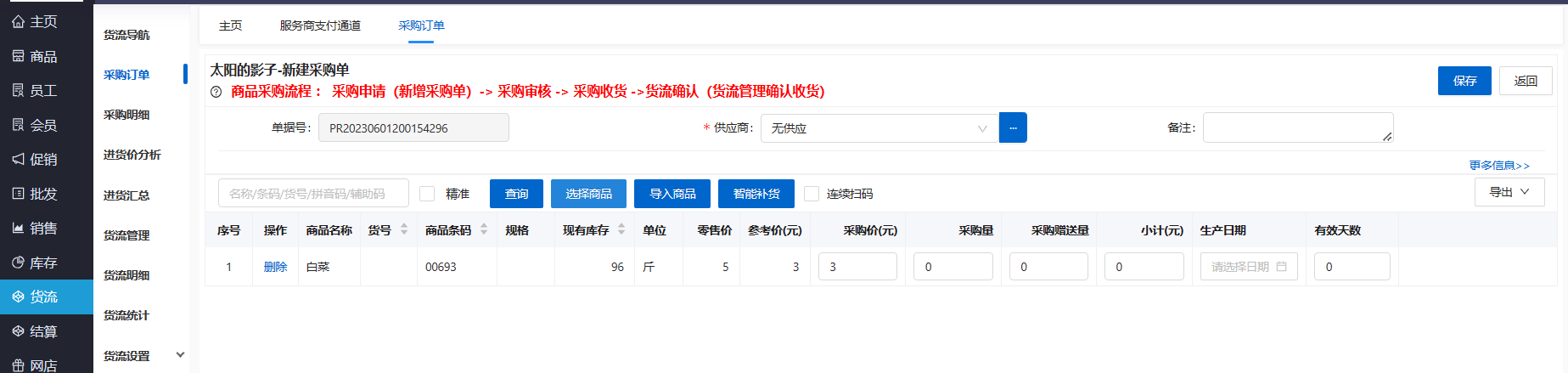 Go Now
输入标题内容
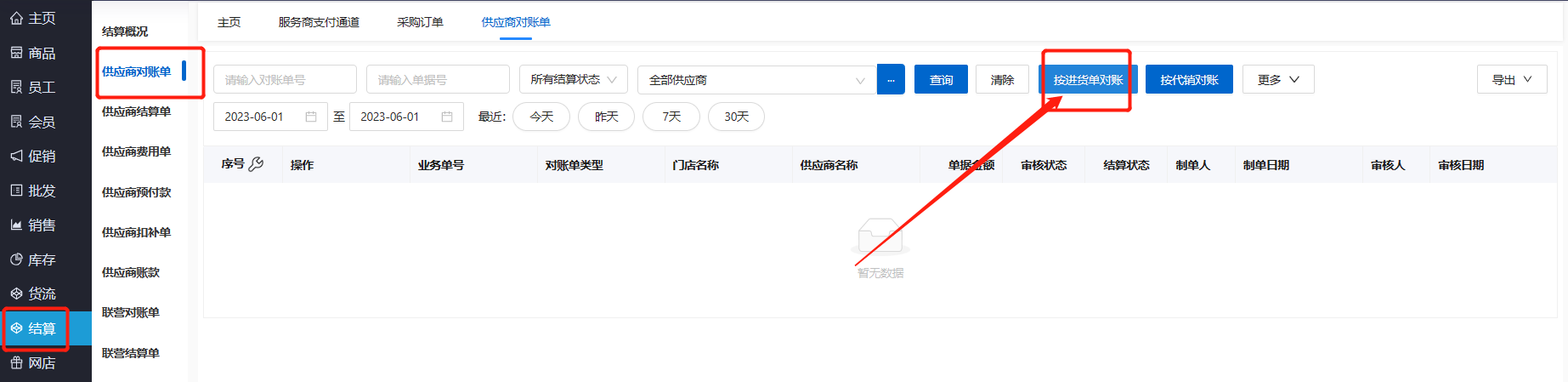 YOUR TITLE HERE
添加页面标题内容
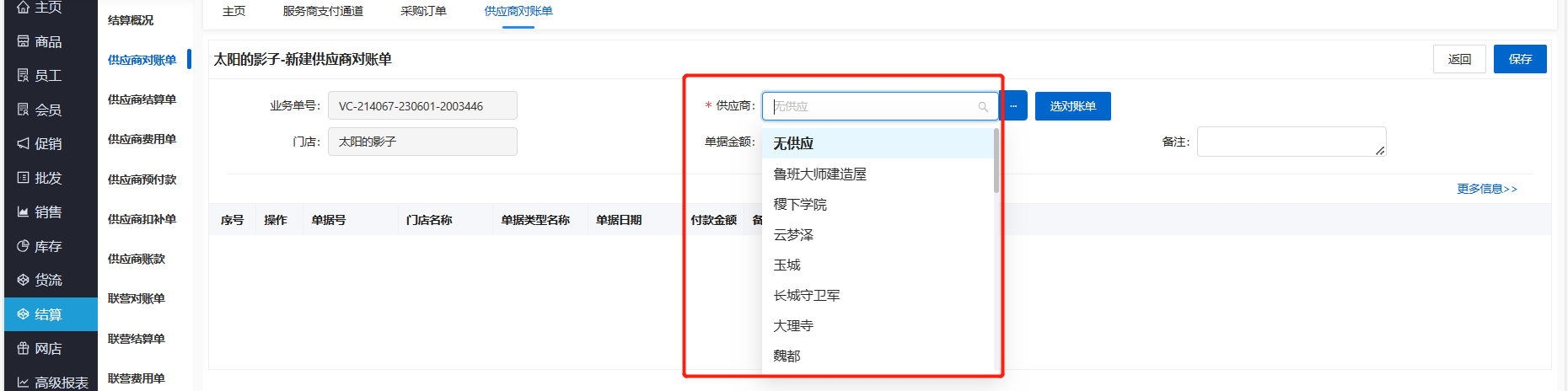 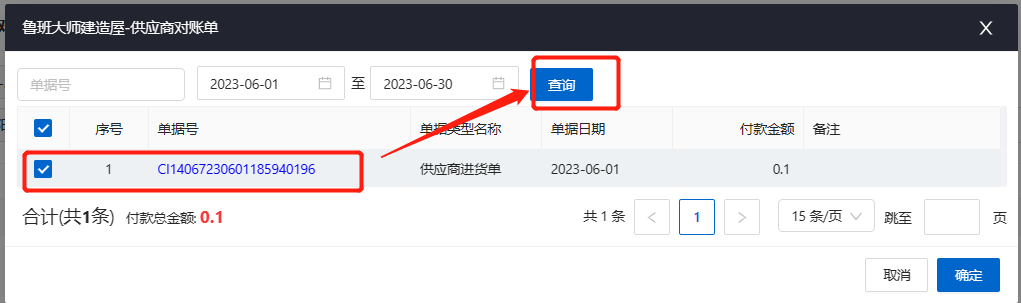 输入标题内容
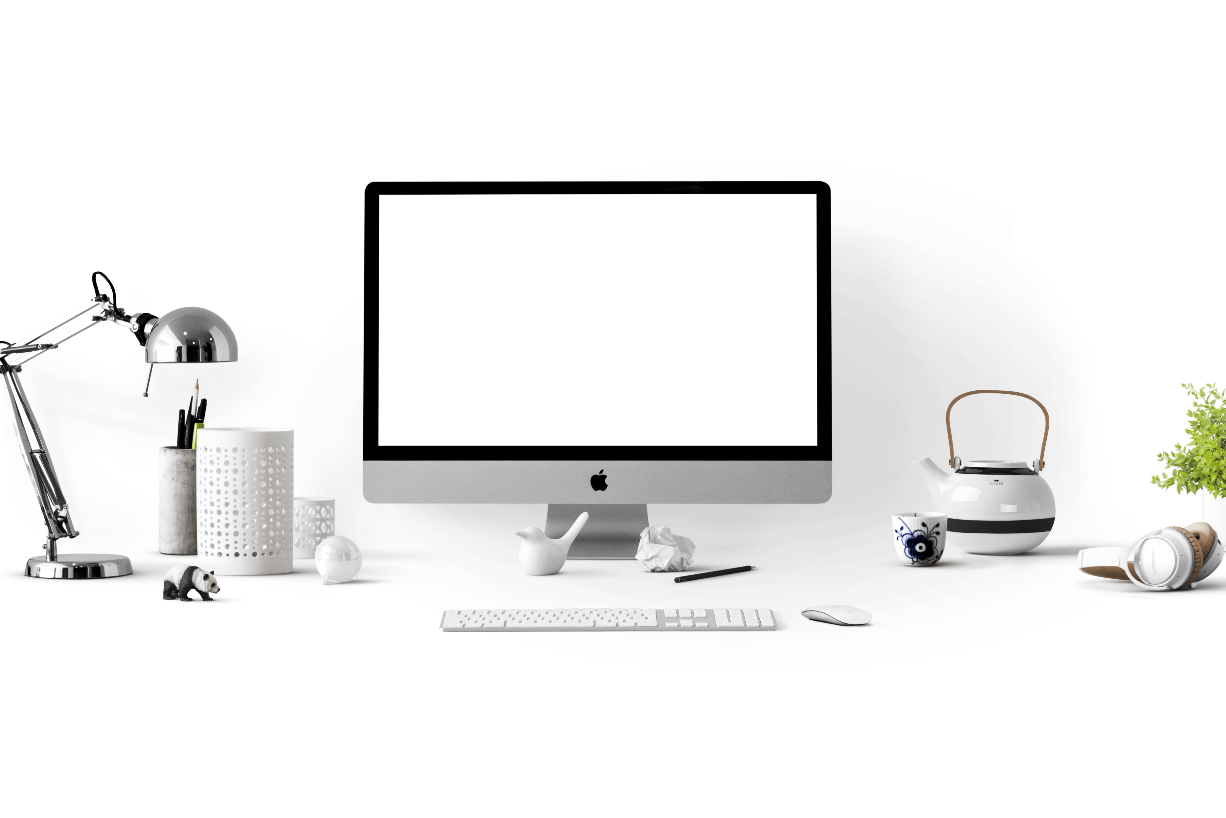 YOUR TITLE HERE
添加页面标题内容
请在此处添加具体内容，文字尽量言简意赅，简单说明即可，不必过于繁琐，注意板面美观度。请在此处添加具体内容，文字尽量言简意赅，简单说明即可，不必过于繁琐，注意板面美观度。
Go Now
3    文字内容
1    文字内容
2    文字内容
输入标题内容
在此录入上述图表的综合分析说明，在此录入上述图表的综合分析说明，在此录入上述图表的综合分析说明。
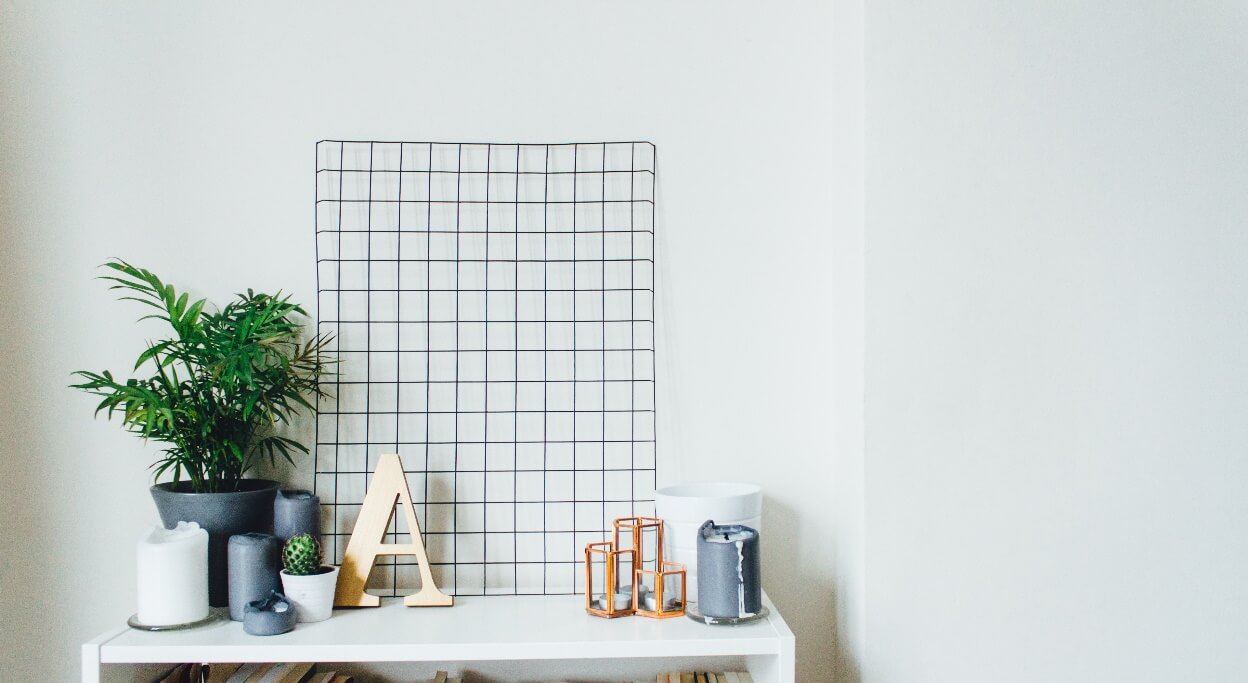 在此录入上述图表的综合分析说明，在此录入上述图表的综合分析说明，在此录入上述图表的综合分析说明。
在此录入上述图表的综合分析说明，在此录入上述图表的综合分析说明，在此录入上述图表的综合分析说明。
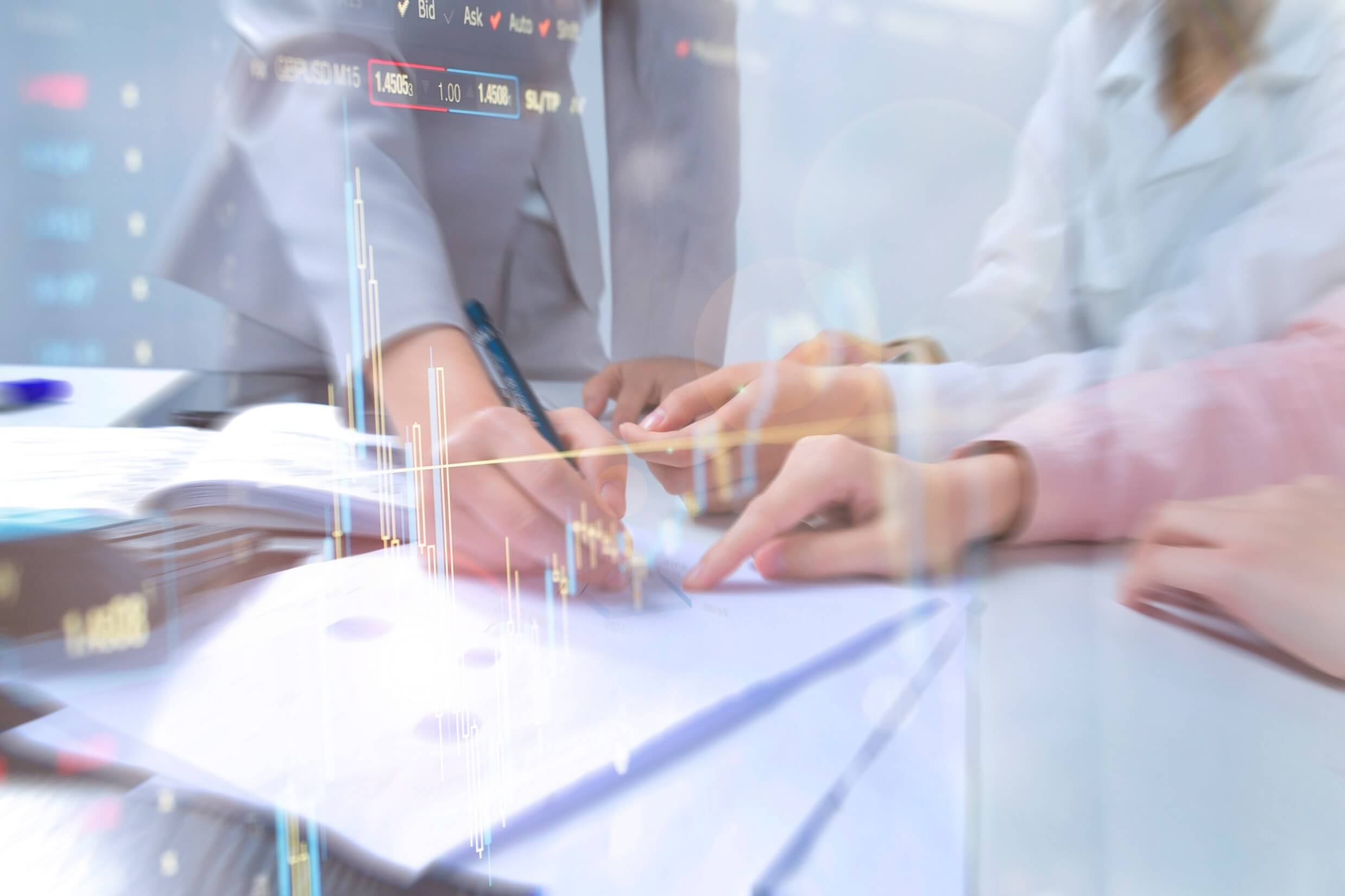 07.
YOUR TITLE HERE
添加页面标题内容
34%
57%
Your Creative Text Goes Here
Your Creative Text Goes Here
请在此处添加具体内容，文字尽量言简意赅，简单说明即可，不必过于繁琐，注意板面美观度。
请在此处添加具体内容，文字尽量言简意赅，简单说明即可，不必过于繁琐，注意板面美观度。
YOUR TITLE HERE
请输入标题
请输入文本内容请输入文本内容请输入文本内容请输入文本内容请输入文本内容请输入文本内容请输入文本内容请输入文本内容请输入文本内容请输入文本内容请输入文本内容请输入文本内容请输入文本内容请输入文本内容.   
请输入文本内容请输入文本内容请输入文本内容请输入文本内容请输入文本内容请输入文本内容请输入文本内容请输入文本内容请输入文本内容请输入文本内容.
在这添加
页面标题内容
请在此处添加具体内容，文字尽量言简意赅，简单说明即可，不必过于繁琐，注意板面美观度。请在此处添加具体内容，文字尽量言简意赅，简单说明即可，不必过于繁琐，注意板面美观度。
“
02
输入您的标题
PLEASE ADD YOUR TITTLE HERE
请在此处添加具体内容，文字尽量言简意赅，简单说明即可，不必过于繁琐，注意板面美观度。请在此处添加具体内容，文字尽量言简意赅，简单说明即可，不必过于繁琐，注意板面美观度。
请替换文字内容
请替换文字内容
输入标题内容
PLEASE ADD YOUR TITLE HERE
PLEASE ADD YOUR TITLE HERE
点击添加相关标题文字，点击添加相关标题文字，点击添加相关标题文字，点击添加相关标题文字。
点击添加相关标题文字，点击添加相关标题文字，点击添加相关标题文字，点击添加相关标题文字。
输入标题内容
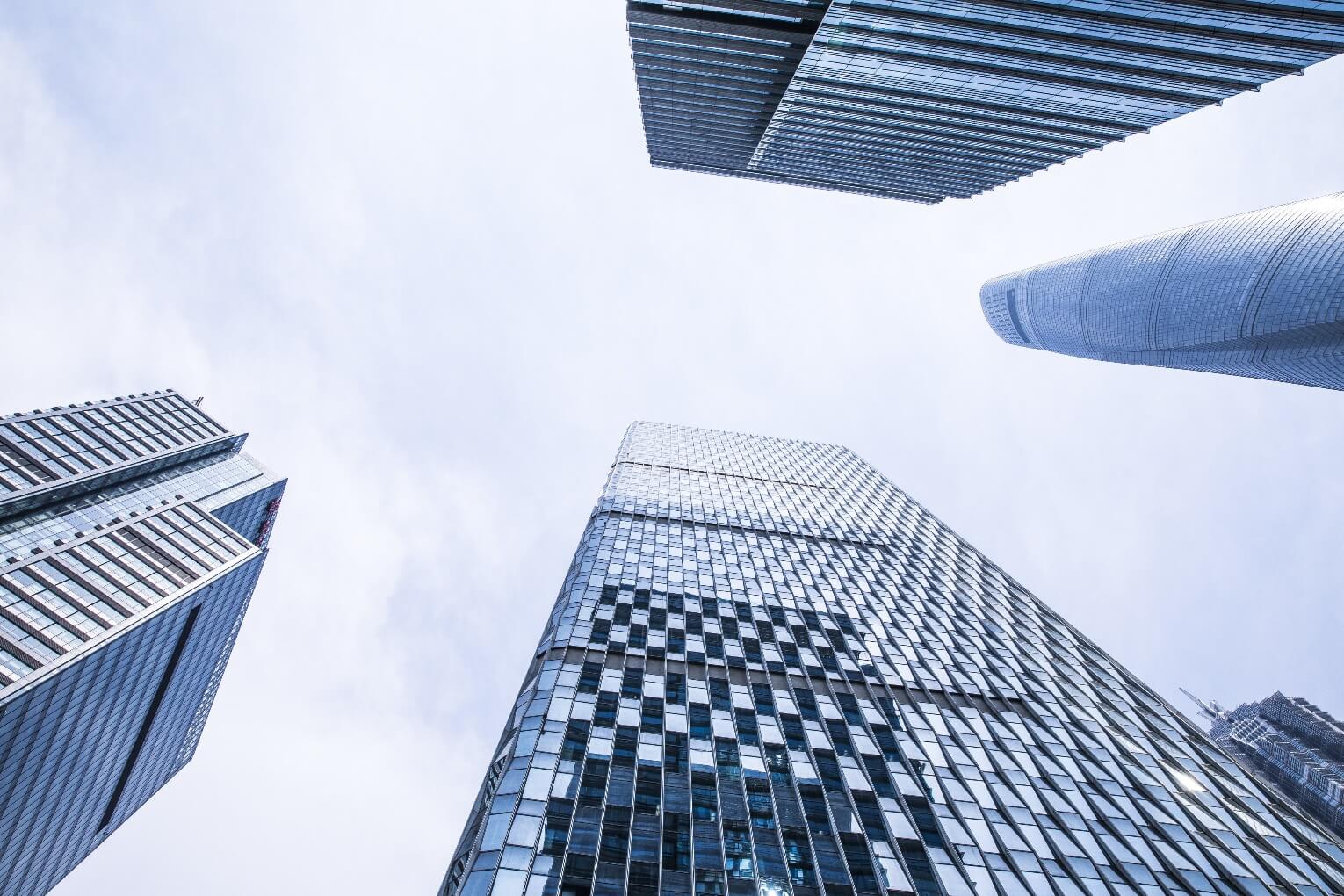 YOUR TITLE HERE
添加页面标题内容
请在此处添加具体内容，文字尽量言简意赅，简单说明即可，不必过于繁琐，注意板面美观度。请在此处添加具体内容，文字尽量言简意赅，简单说明即可，不必过于繁琐，注意板面美观度。请在此处添加具体内容，文字尽量言简意赅，简单说明即可，不必过于繁琐，注意板面美观度。
输入标题内容
请输入文本内容
请输入文本内容请输入文本内容请输入文本内容请输入文本内容请输入文本内容请输入文本内容请输入文本内容请输入文本内容请输入文本内容请输入文本内容.
输入标题内容
页面标题内容
请在此处添加具体内容，文字尽量言简意赅，简单说明即可，不必过于繁琐，注意板面美观度。请在此处添加具体内容，文字尽量言简意赅，简单说明即可。
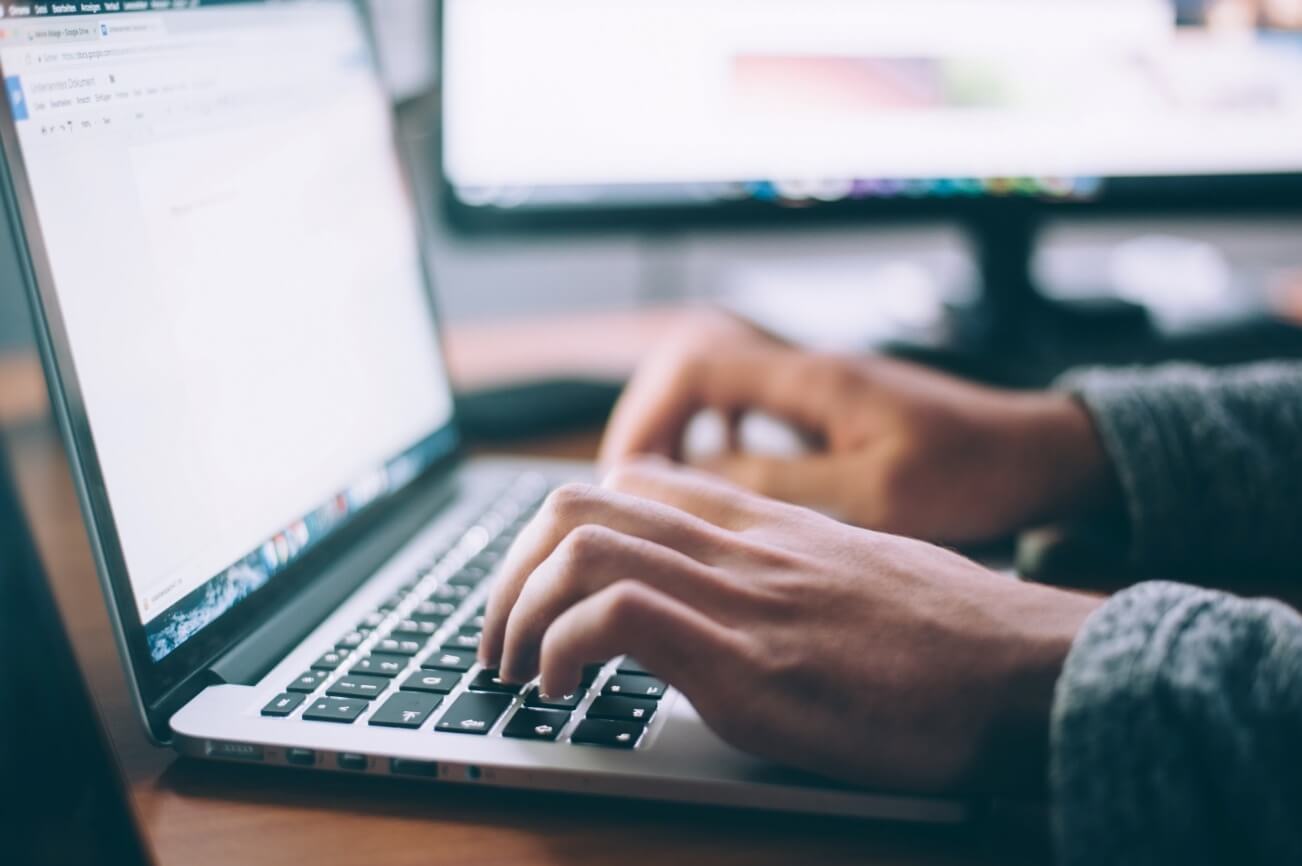 01
添加标题
请在此处添加具体内容，文字尽量言简意赅，简单说明即可，不必过于繁琐，注意板面美观度。
02
添加标题
请在此处添加具体内容，文字尽量言简意赅，简单说明即可，不必过于繁琐，注意板面美观度。
“
03
输入您的标题
PLEASE ADD YOUR TITTLE HERE
请在此处添加具体内容，文字尽量言简意赅，简单说明即可，不必过于繁琐，注意板面美观度。请在此处添加具体内容，文字尽量言简意赅，简单说明即可，不必过于繁琐，注意板面美观度。
输入标题文本
请输入您的内容，文字可修改， 大小可调节。请输入您的内容，文字可修改，大小可调节。请输入您的内容，
输入标题文本
请输入您的内容，文字可修改， 大小可调节。请输入您的内容，文字可修改，大小可调节。请输入您的内容，
01
02
03
输入标题文本
请输入您的内容，文字可修改， 大小可调节。请输入您的内容，文字可修改，大小可调节。请输入您的内容，
输入标题内容
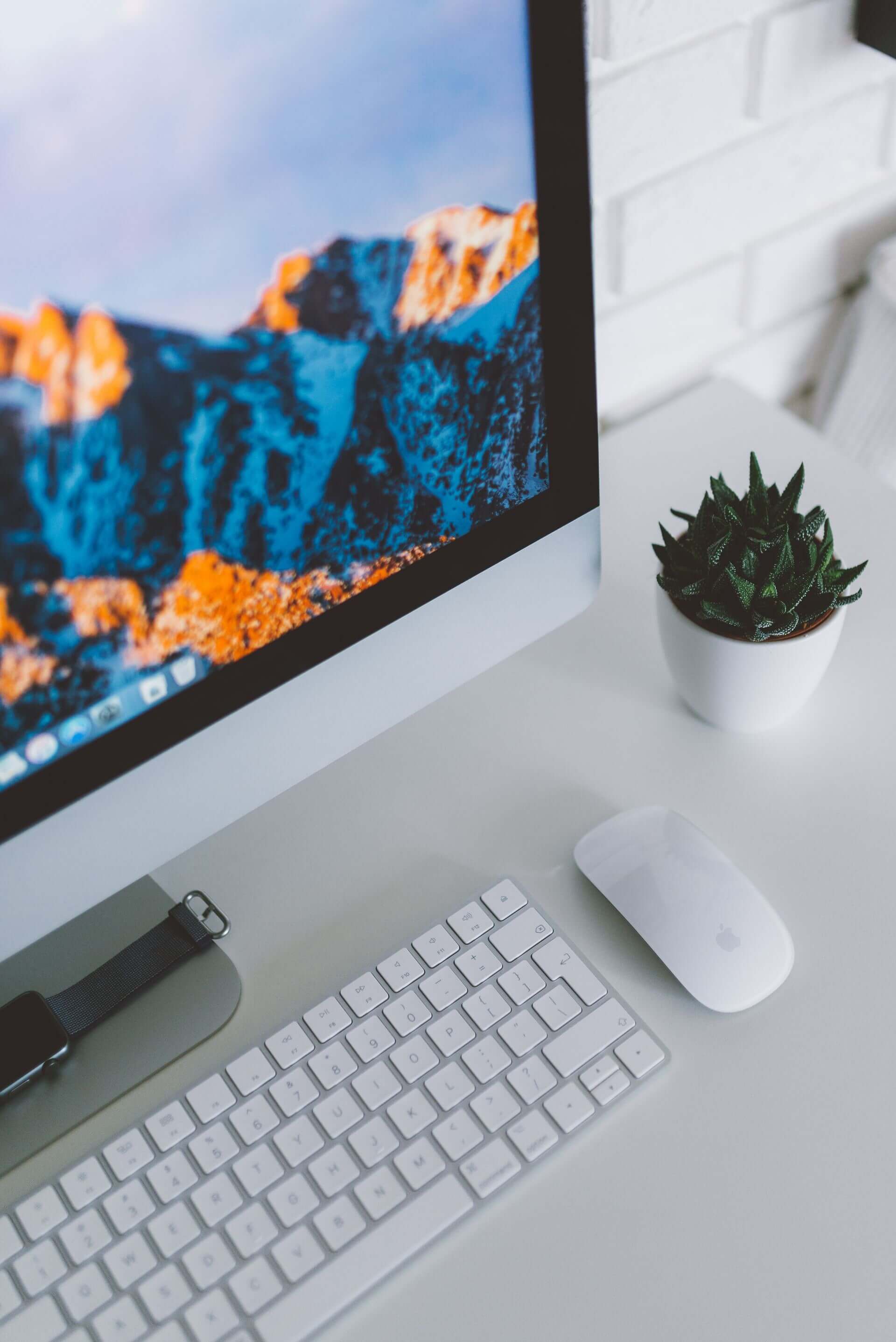 YOUR TITLE HERE
在这添加
页面标题内容
添加标题
请在此处添加具体内容，文字尽量言简意赅，简单说明即可，不必过于繁琐，注意板面美观度。
添加标题
请在此处添加具体内容，文字尽量言简意赅，简单说明即可，不必过于繁琐，注意板面美观度。
输入标题文本
输入标题文本
请输入您的内容，文字可修改， 大小可调节。请输入您的内容，文字可修改，大小可调节。请输入您的内容，文字可修改， 大小可调节。请输入您的内容，文字可修改
请输入您的内容，文字可修改， 大小可调节。请输入您的内容，文字可修改，大小可调节。请输入您的内容，文字可修改， 大小可调节。请输入您的内容，文字可修改
YOUR 
TEXT
输入标题文本
输入标题文本
请输入您的内容，文字可修改， 大小可调节。请输入您的内容，文字可修改，大小可调节。请输入您的内容，文字可修改， 大小可调节。请输入您的内容，文字可修改
请输入您的内容，文字可修改， 大小可调节。请输入您的内容，文字可修改，大小可调节。请输入您的内容，文字可修改， 大小可调节。请输入您的内容，文字可修改
输入标题内容
输入标题文本
输入标题文本
输入标题文本
请输入您的内容，文字可修改， 大小可调节。请输入您的内容，文字可修改，大小可调节。请输入您的内容，文字可修改， 大小可调节。请输入您的内容
请输入您的内容，文字可修改， 大小可调节。请输入您的内容，文字可修改，大小可调节。请输入您的内容，文字可修改， 大小可调节。请输入您的内容
请输入您的内容，文字可修改， 大小可调节。请输入您的内容，文字可修改，大小可调节。请输入您的内容，文字可修改， 大小可调节。请输入您的内容
输入标题内容
“
输入您的标题
PLEASE ADD YOUR TITTLE HERE
请在此处添加具体内容，文字尽量言简意赅，简单说明即可，不必过于繁琐，注意板面美观度。请在此处添加具体内容，文字尽量言简意赅，简单说明即可，不必过于繁琐，注意板面美观度。
04
输入标题内容
机会分析
劣势分析
单击添加详细文字说明，或复制文本黏贴自此右键只保留文字单击添加详细文字说明，或复制文本黏贴
单击添加详细文字说明，或复制文本黏贴自此右键只保留文字单击添加详细文字说明，或复制文本黏贴
优势分析
威胁分析
单击添加详细文字说明，或复制文本黏贴自此右键只保留文字单击添加详细文字说明，或复制文本黏贴
单击添加详细文字说明，或复制文本黏贴自此右键只保留文字单击添加详细文字说明，或复制文本黏贴
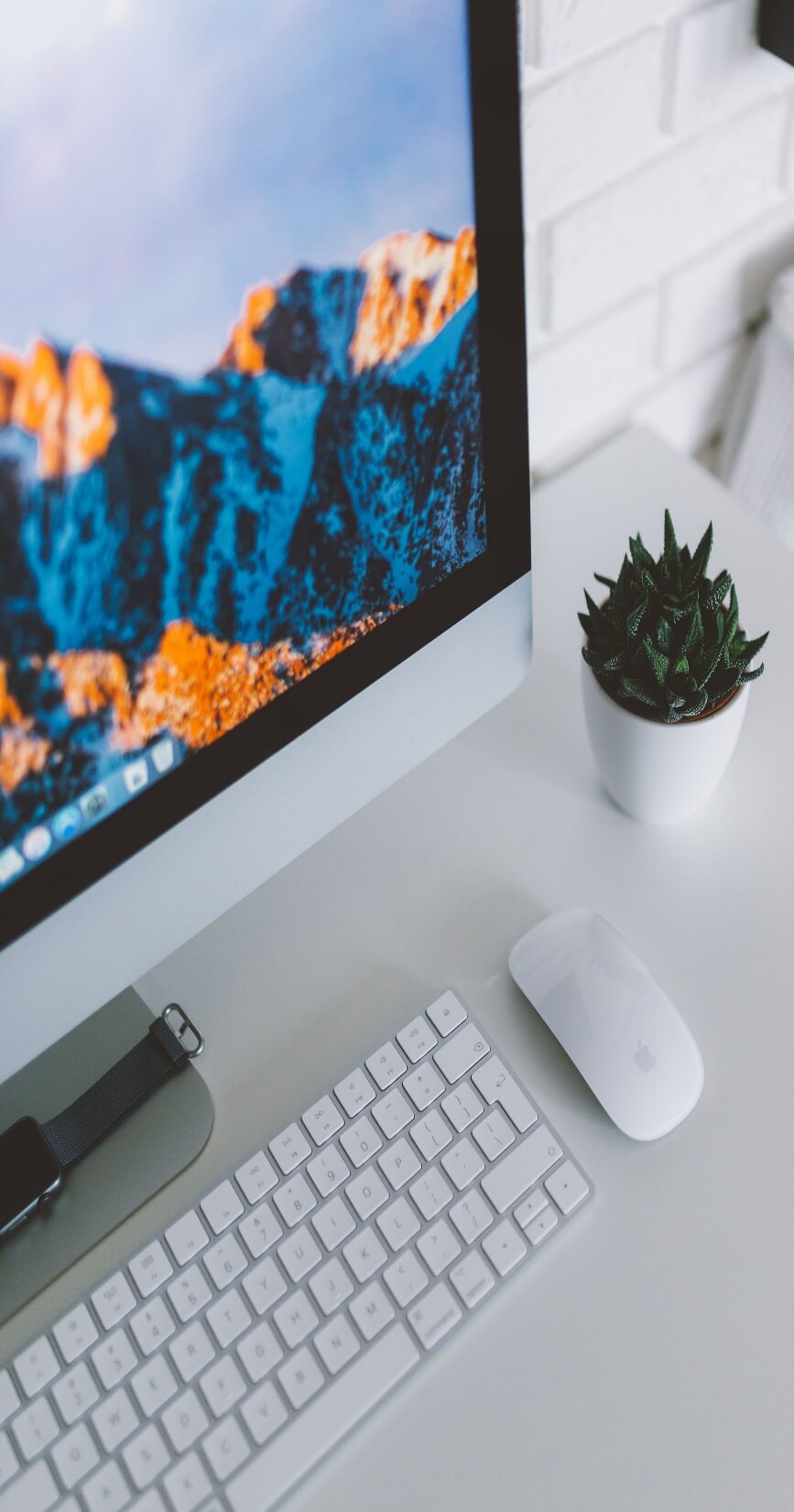 YOUR TITLE HERE
请在此处添加具体内容，文字尽量言简意赅。
添加标题
请在此处添加具体内容，文字尽量言简意赅，简单说明即可，不必过于繁琐，注意板面美观度。请在此处添加具体内容，文字尽量言简意赅，简单说明即可，不必过于繁琐，注意板面美观度。
请在此处添加具体内容，文字尽量言简意赅。
Chart Tittle
80%
请在此处添加具体内容，文字尽量言简意赅。
Chart Tittle
90%
输入标题内容
输入你的标题
输入你的标题
请在此处输入具体内容，文字请尽量言简意赅，此处为具体文字，表述该章节文字主题。
请在此处输入具体内容，文字请尽量言简意赅，此处为具体文字，表述该章节文字主题。
输入你的标题
输入你的标题
请在此处输入具体内容，文字请尽量言简意赅，此处为具体文字，表述该章节文字主题。
请在此处输入具体内容，文字请尽量言简意赅，此处为具体文字，表述该章节文字主题。
PPT下载 http://www.1ppt.com/xiazai/
输入标题文本
输入标题文本
输入标题文本
输入标题文本
请输入您的内容，文字可修改， 大小可调节。请输入您的内容，文字可修改，大小可调节。
请输入您的内容，文字可修改， 大小可调节。请输入您的内容，文字可修改，大小可调节。
请输入您的内容，文字可修改， 大小可调节。请输入您的内容，文字可修改，大小可调节。
请输入您的内容，文字可修改， 大小可调节。请输入您的内容，文字可修改，大小可调节。
输入标题内容
THANKS
谢谢观看
20XX
The  XX  University  Academic  Report  &  Thesis  Defense
汇报：第一PPT
部门：策划部
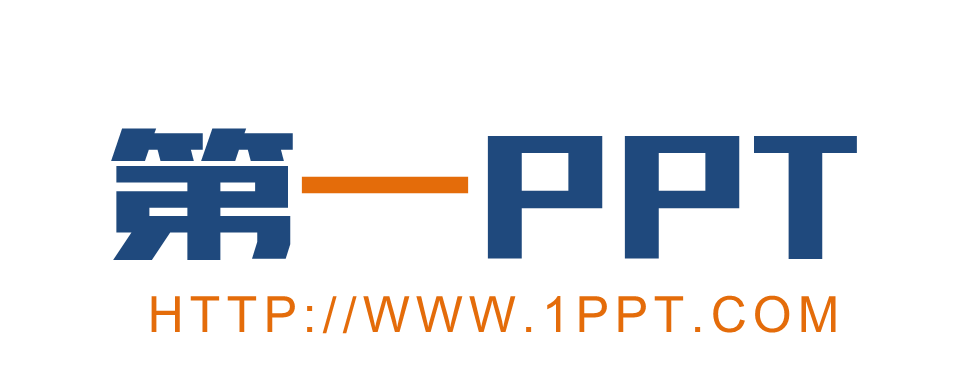 可以在下列情况使用
个人学习、研究。
拷贝模板中的内容用于其它幻灯片母版中使用。
不可以在以下情况使用
任何形式的在线付费下载。
网络转载、线上线下传播。
PPT模板：       www.1ppt.com/moban/                    行业PPT模板：www.1ppt.com/hangye/ 
节日PPT模板：www.1ppt.com/jieri/                          PPT素材：       www.1ppt.com/sucai/
PPT背景图片：www.1ppt.com/beijing/                     PPT图表：       www.1ppt.com/tubiao/      
优秀PPT下载：www.1ppt.com/xiazai/                       PPT教程：       www.1ppt.com/powerpoint/      
Word模板：    www.1ppt.com/word/                        Excel模板：     www.1ppt.com/excel/  
个人简历：      www.1ppt.com/jianli/                         PPT课件：       www.1ppt.com/kejian/ 
手抄报：          www.1ppt.com/shouchaobao/          试题下载：      www.1ppt.com/shiti/  
教案下载：      www.1ppt.com/jiaoan/                       字体下载：      www.1ppt.com/ziti/